FÍNSKO – ERASMUS Vierumäen koulu
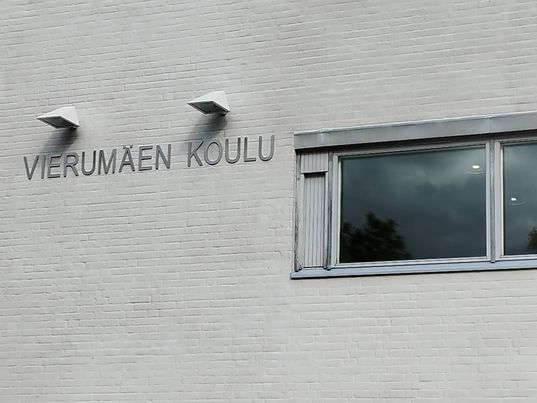 Vantaa
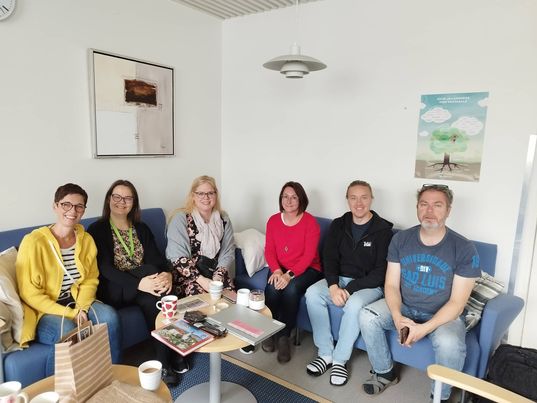 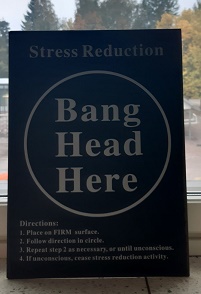 1.deň – pondelok 19.09.2022
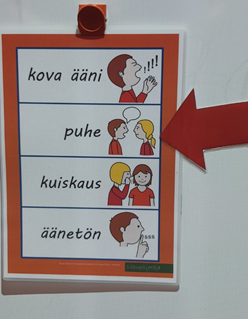 aktívne  používanie piktogramov 
používanie tichého hlasu v triede
jeden špeciálny pedagóg/asistent pre ročník
dlhé prestávky na oddych – pobyt vonku
nemajú zvonenie
flexibilný rozvrh
notebook pre každého žiaka/ samostatná práca
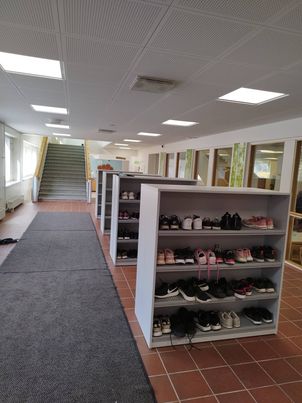 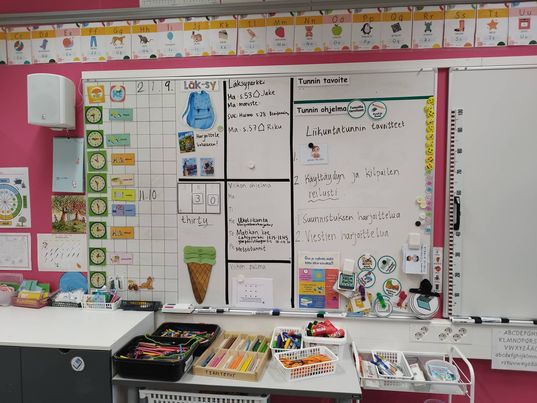 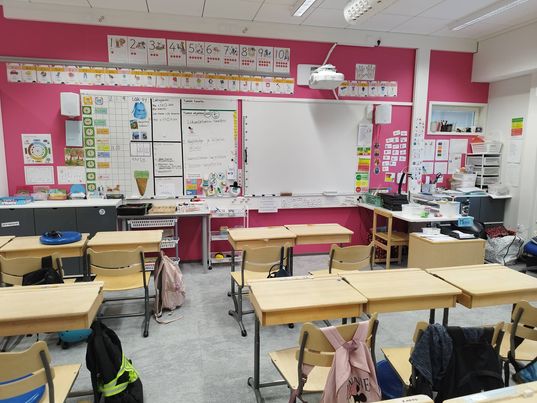 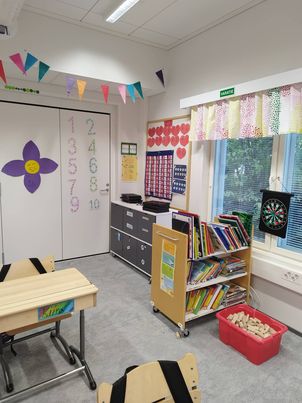 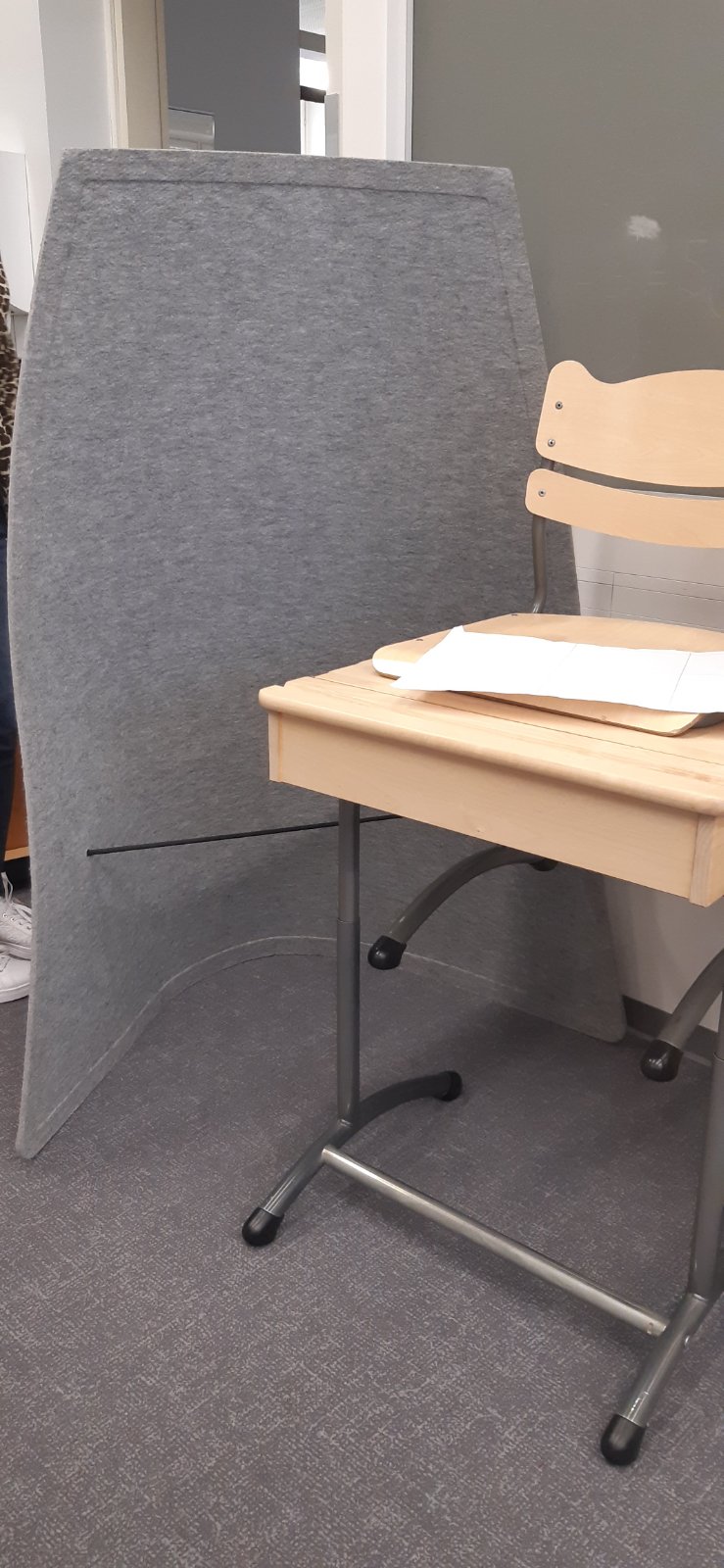 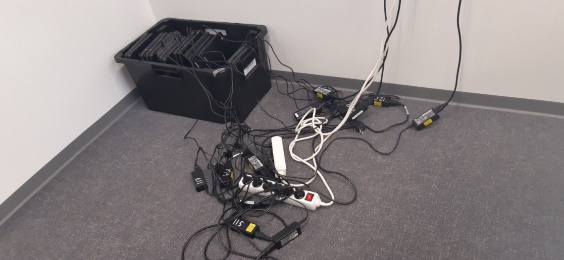 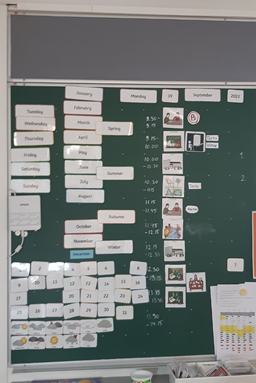 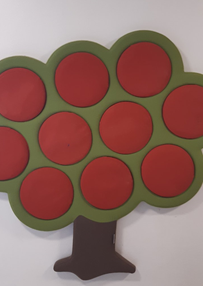 2.deň – utorok 20.O9.2022
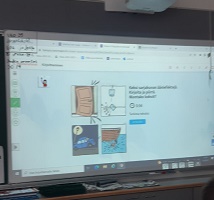 „občianska výchova“ – pravidlo – zákon
Čítanie – čítanie s porozumením
samostatná práca – vyhľadávanie informácií
celý obsah učiva je digitalizovaný – obsah vyučovania je predpripravený v digitálnej podobe
Kniha – PZ 
testy  - 3 úrovne / predpripravené/
používanie časomiery
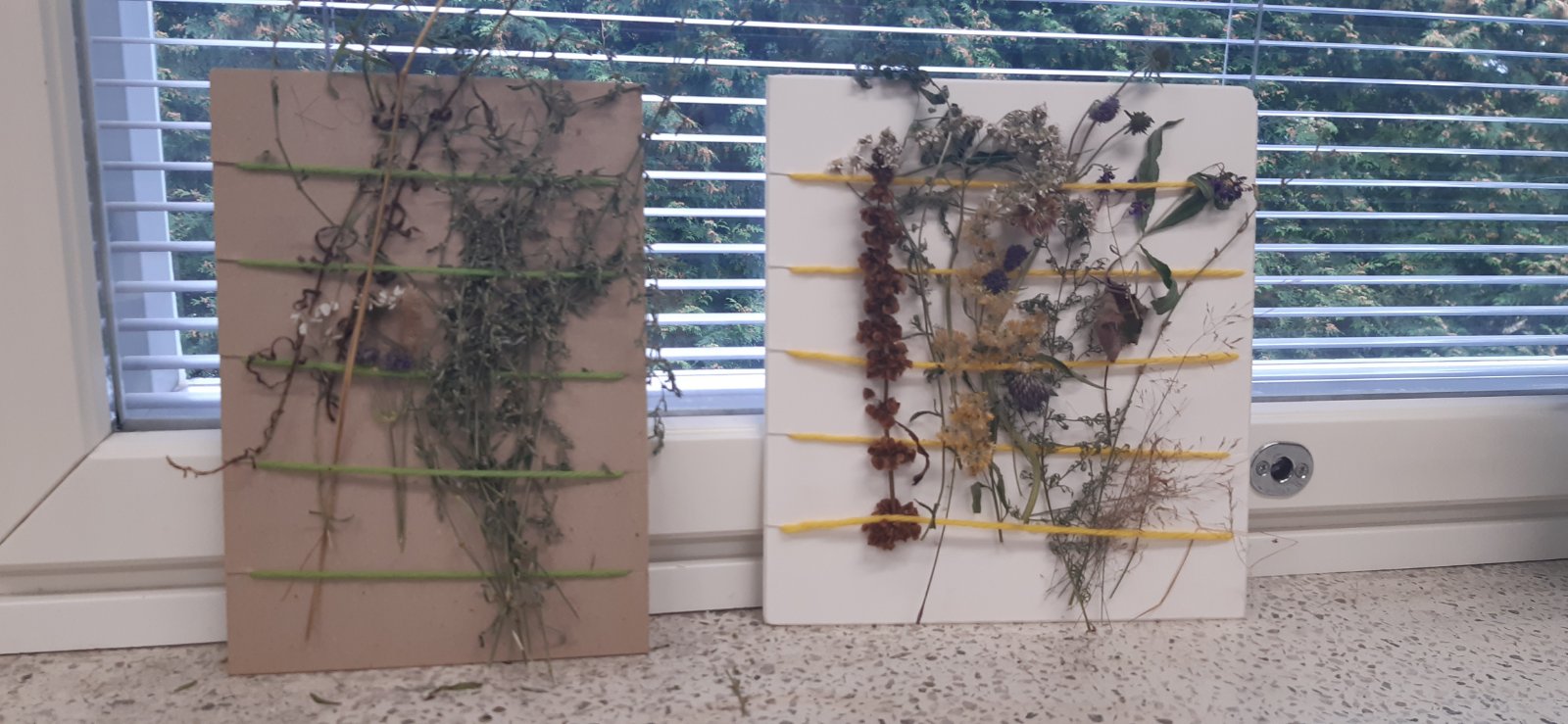 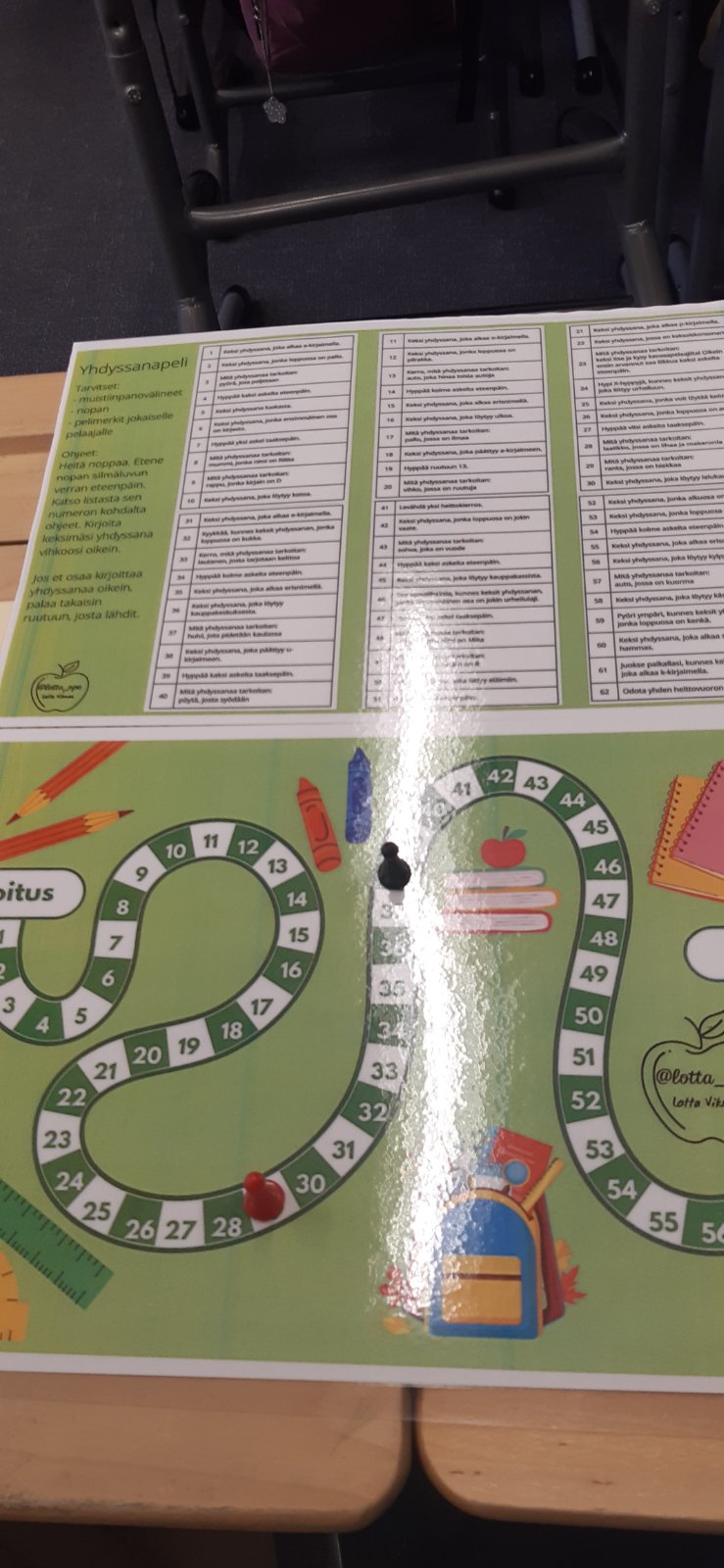 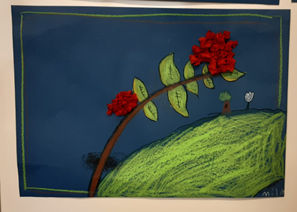 3.deň – streda 21.O9.2022
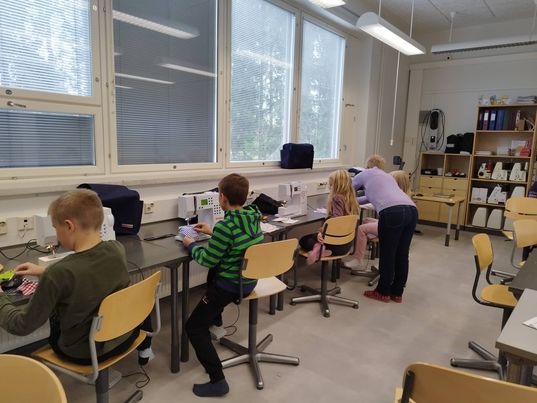 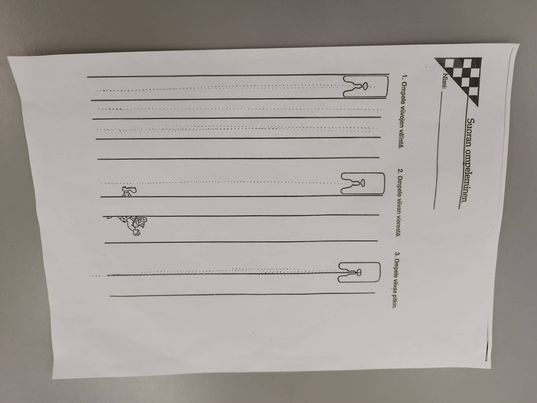 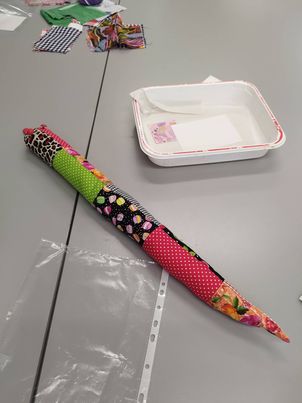 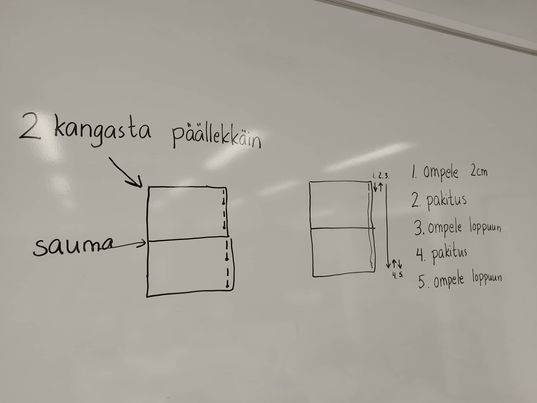 Video
- práca s mäkkým materiálom
Video
- práca s tvrdým materiálom
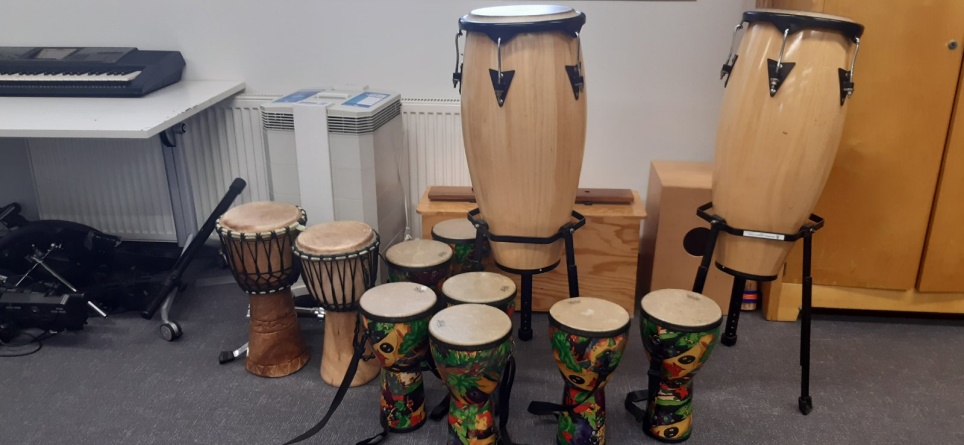 hudobná výchova
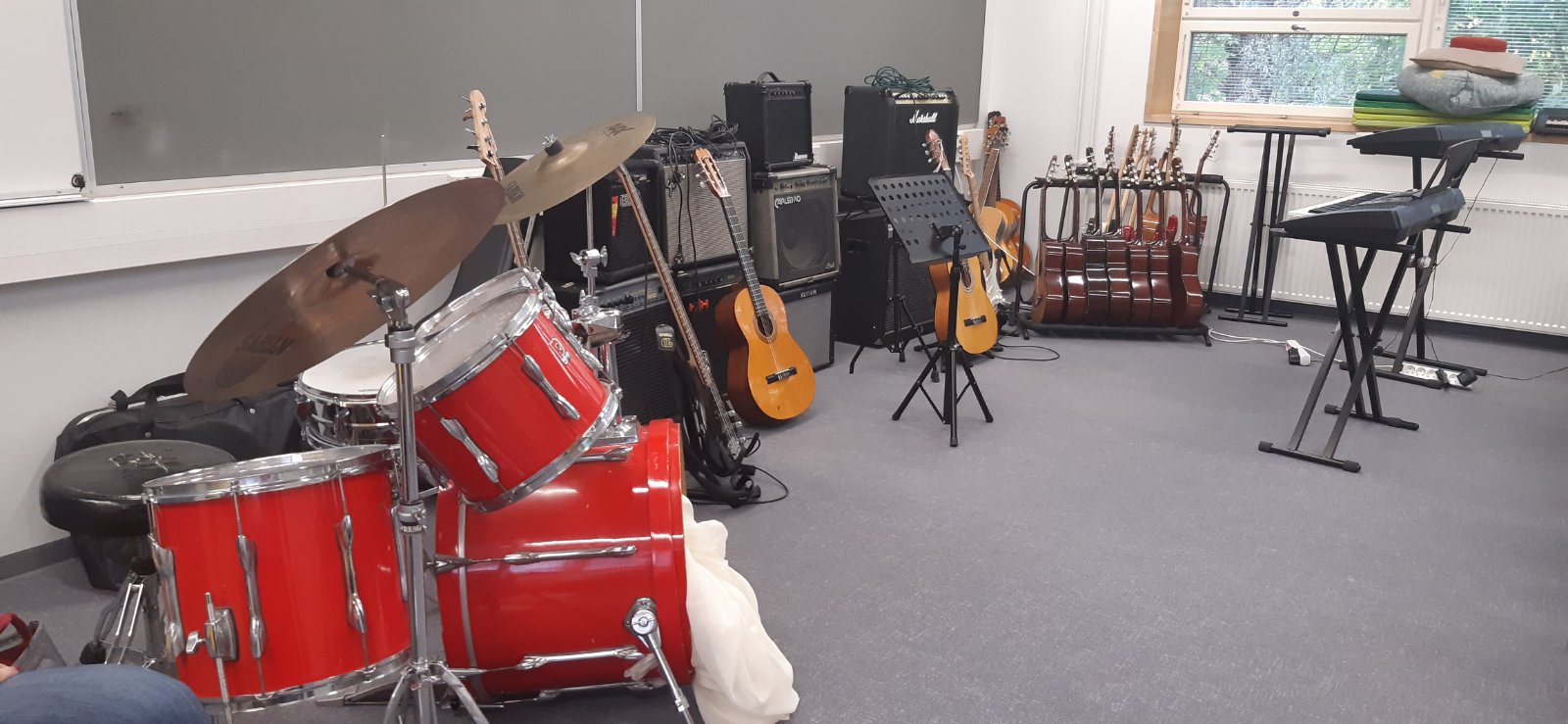 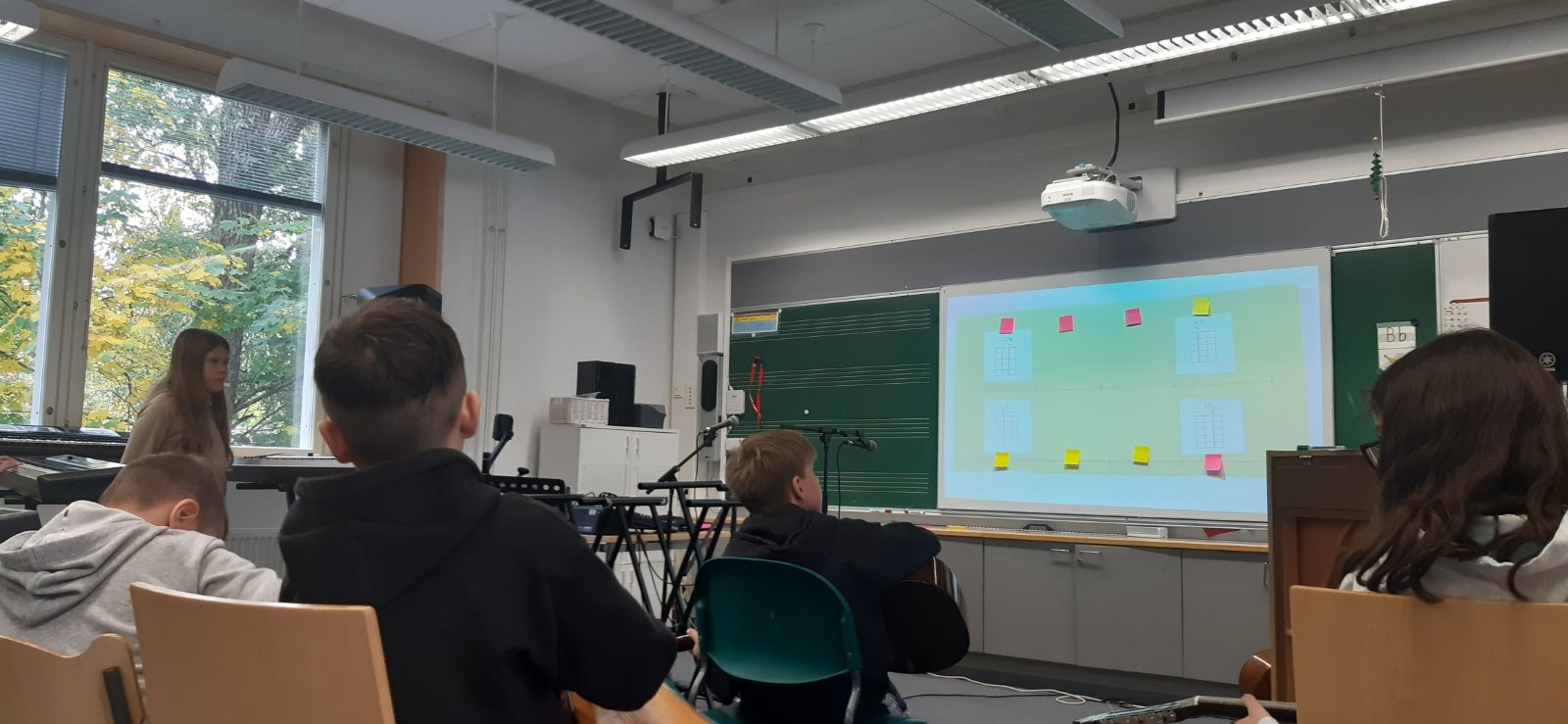 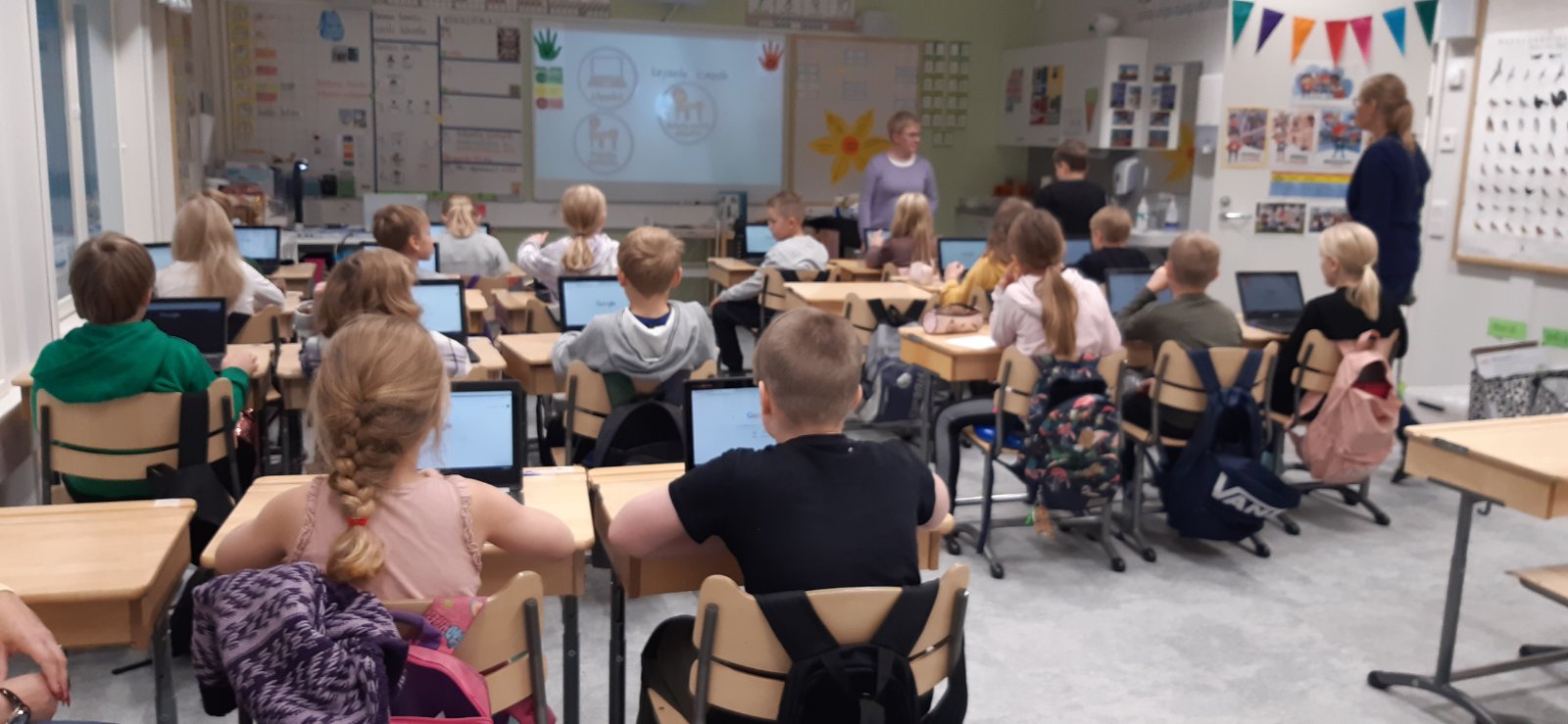 čítanie – práca na notebookoch
postup prihlasovania na EduPage , odosielanie správ uč.
učia sa pracovať už od 1.ročníka
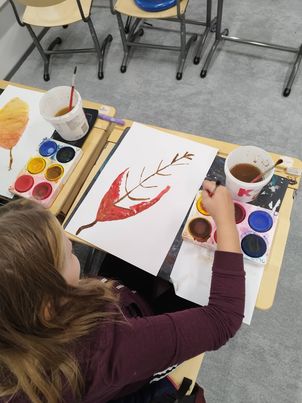 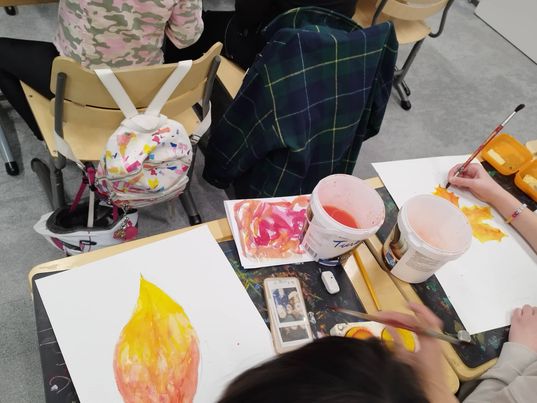 VYV
vizualizér – na každej hodine
vysvetlenie postupu – samostatná práca
 6 farieb
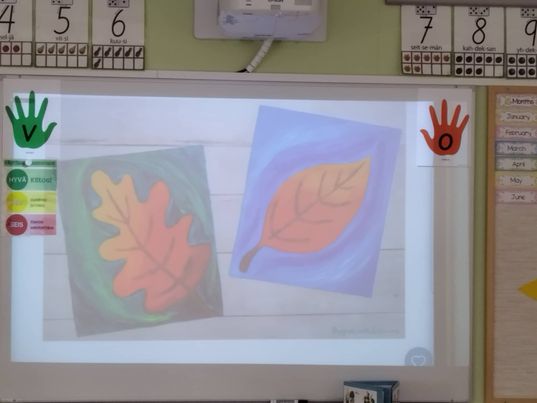 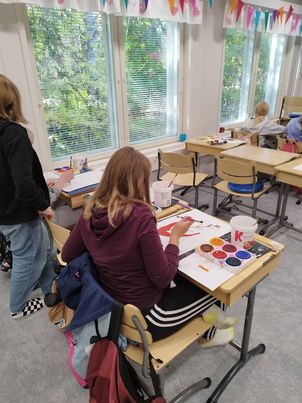 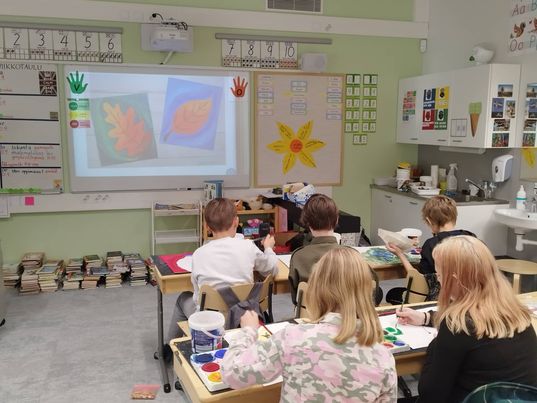 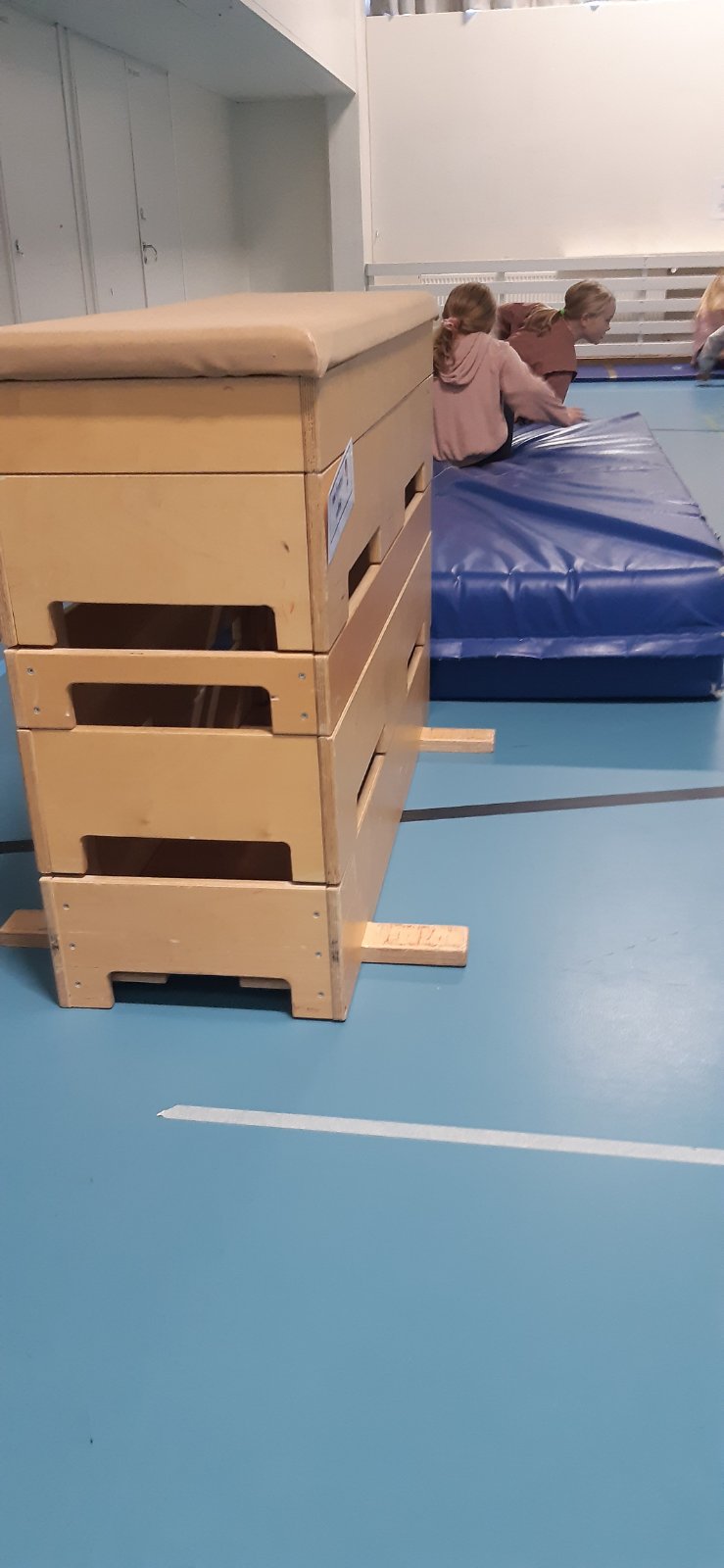 4.deň – štvrtok 23.09.2022
TEV
 9 stanovíšť – cvičia bosí
pomocný učiteľ
gymnastika, lano, lavičky, 
rebriny, lopty, švédska bedňa ...
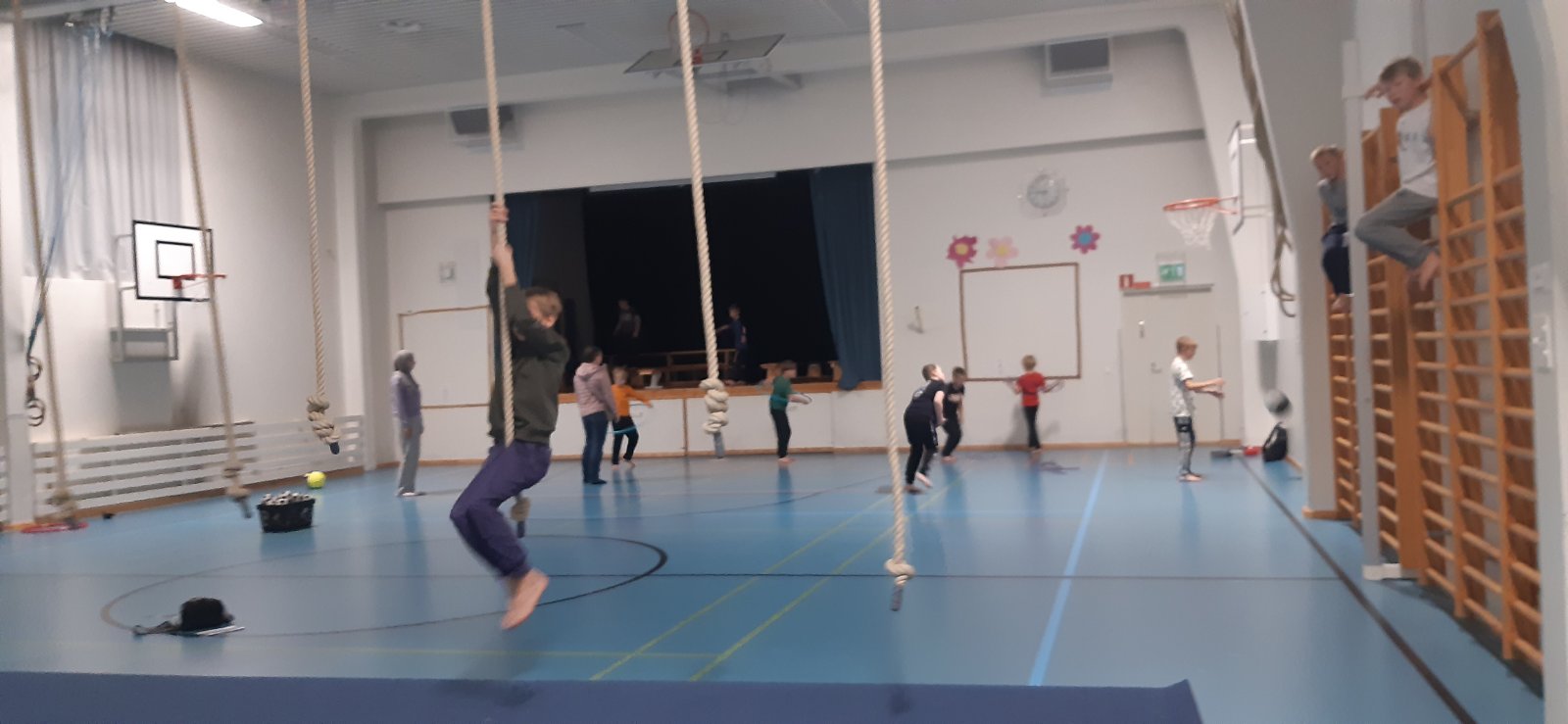 Pomôcky špeciálneho pedagóga
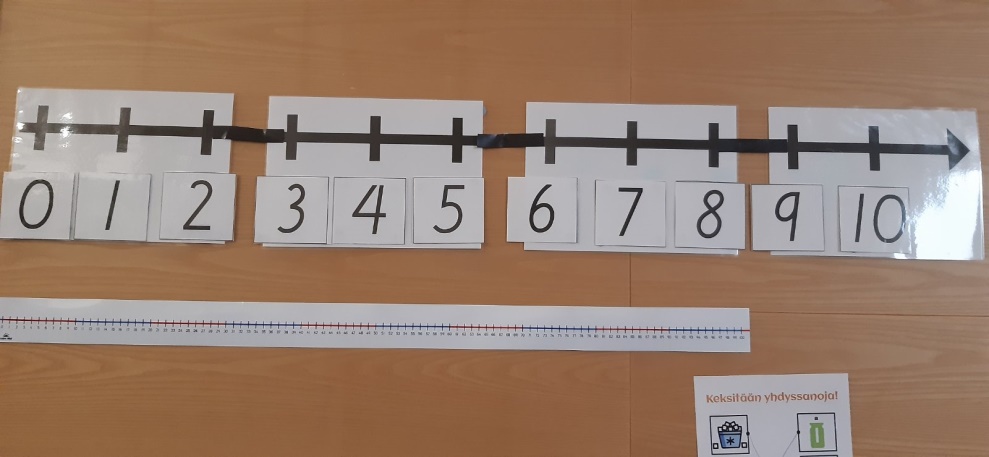 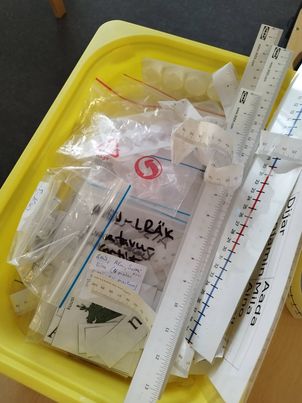 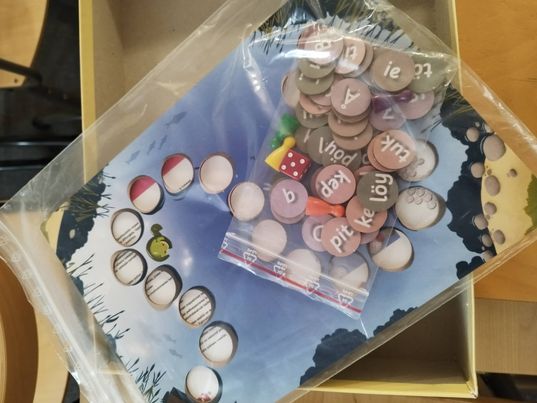 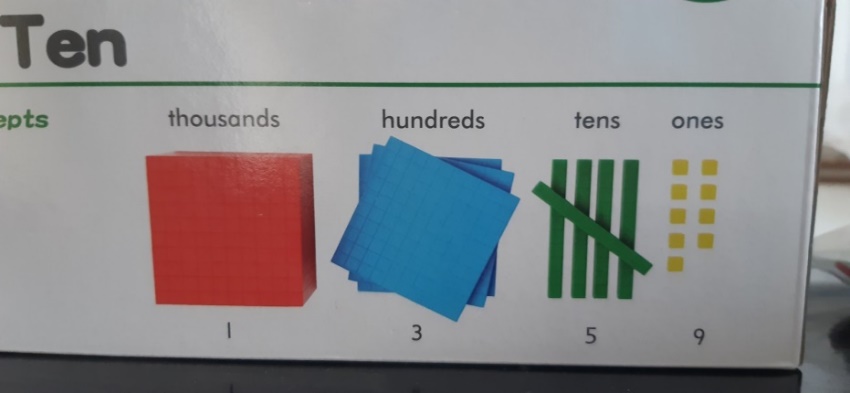 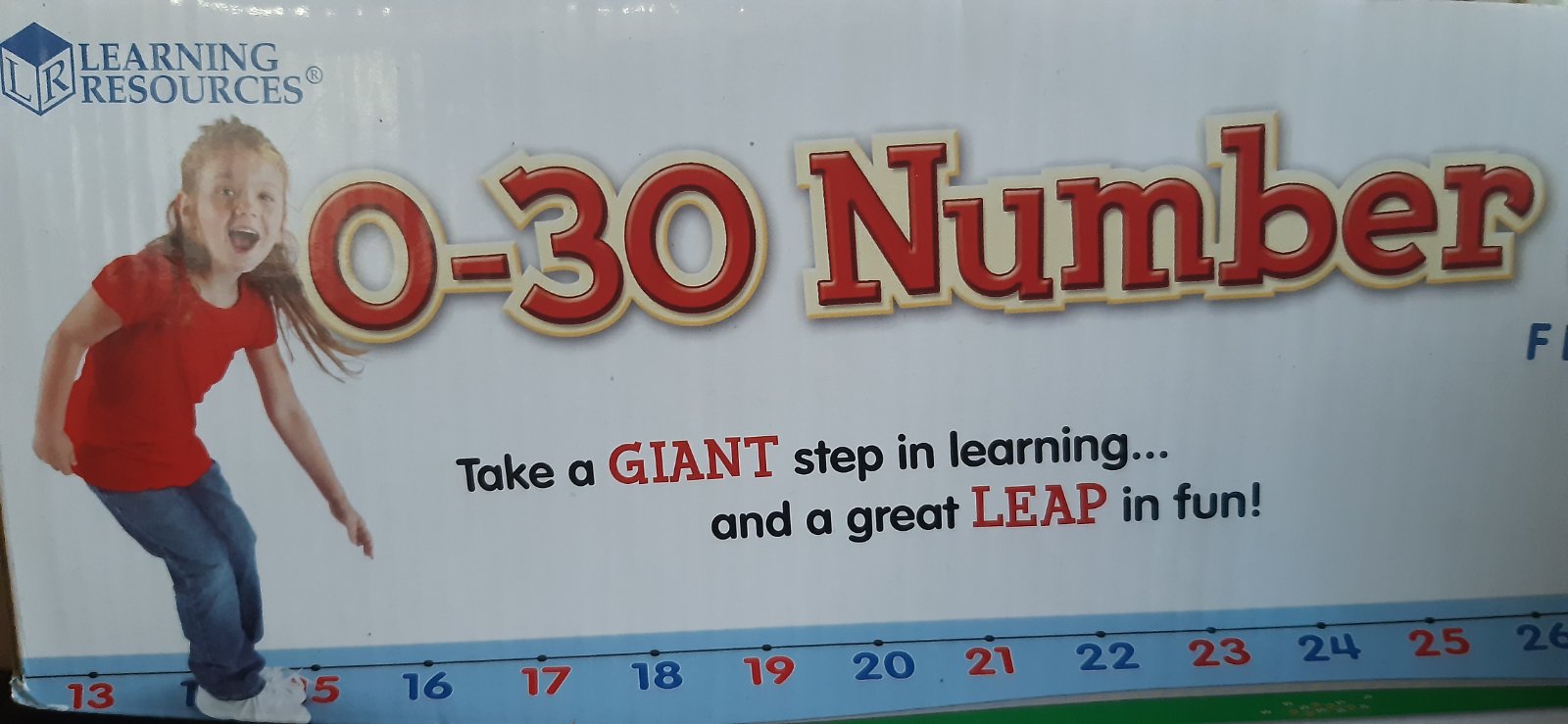 pomôcka – číselný rad pre začlenených žiakov
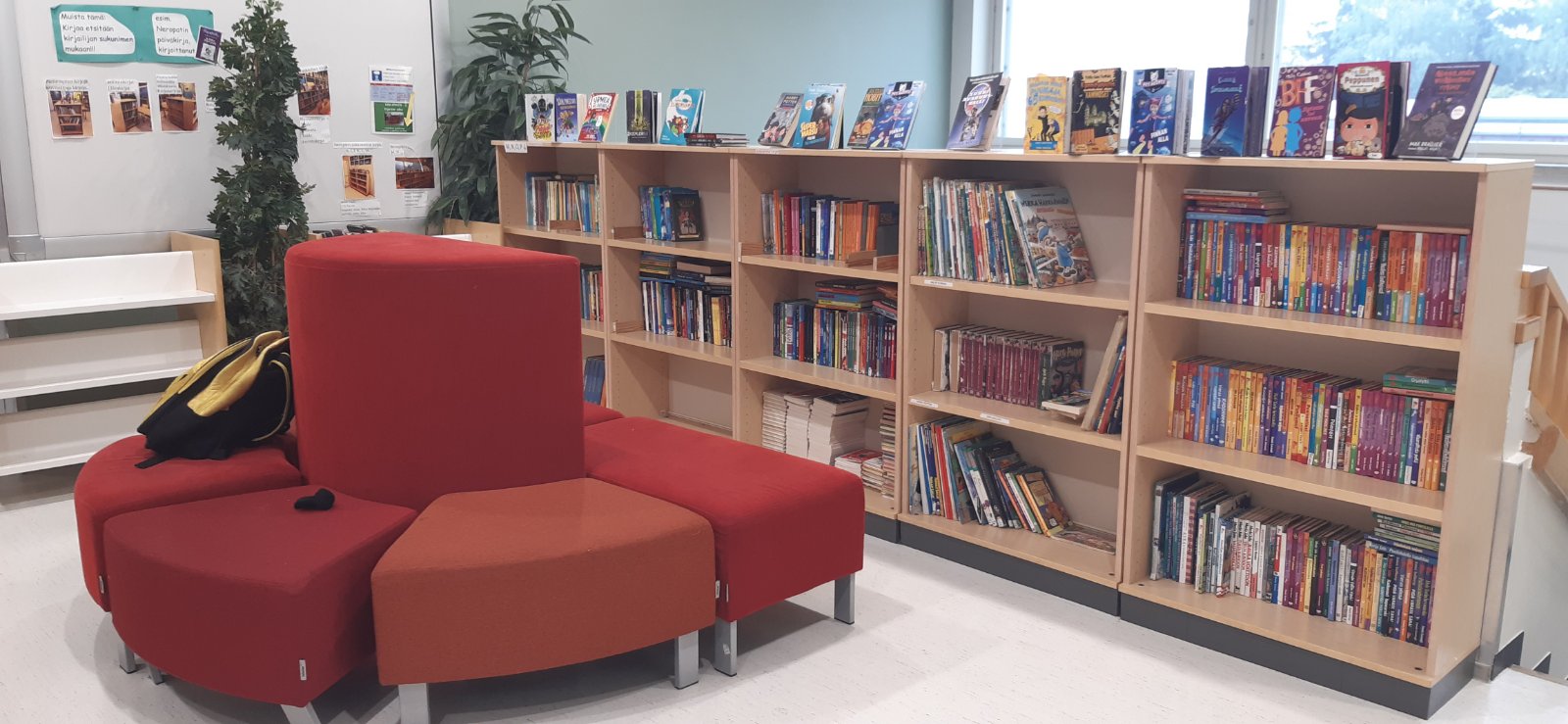 Čítací kútik, Oddychový kútik
čitateľská gramotnosť
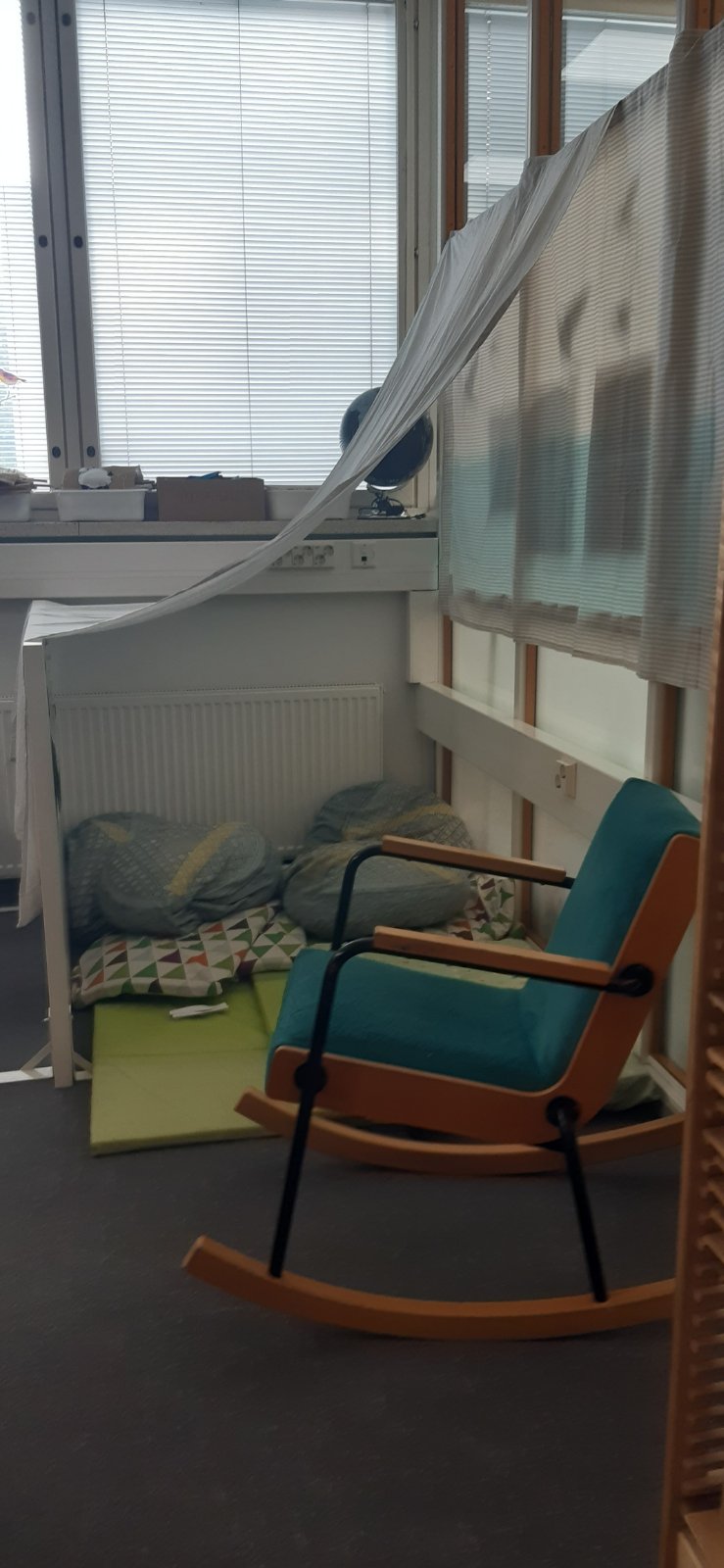 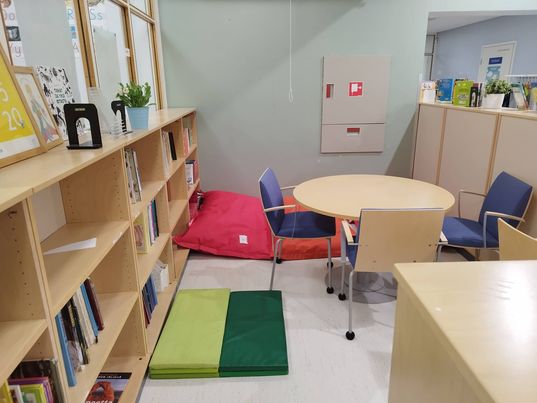 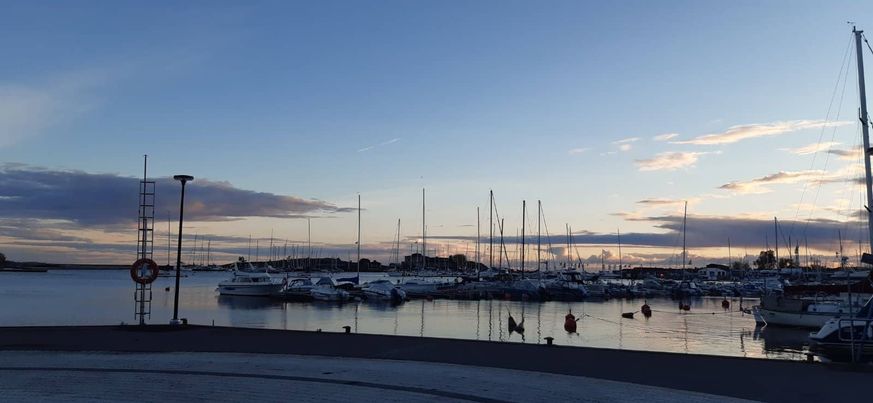 Kiitos huomiosta
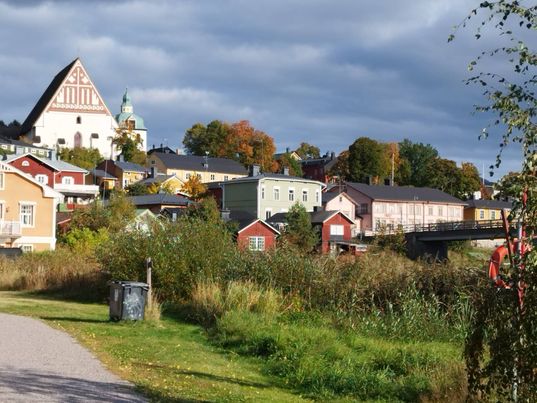 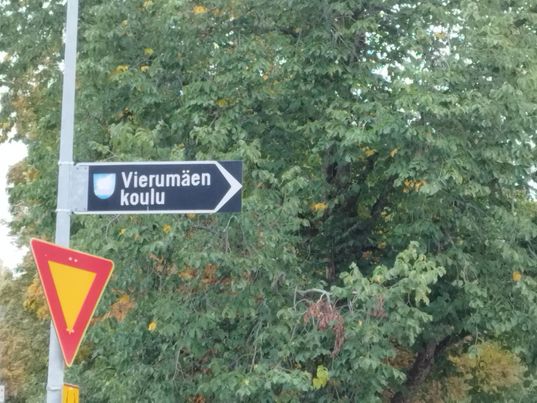